Câu 2: ………………
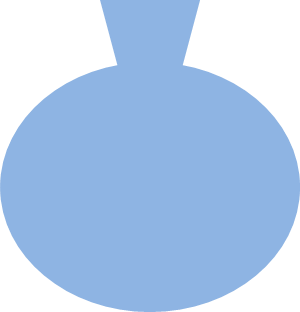 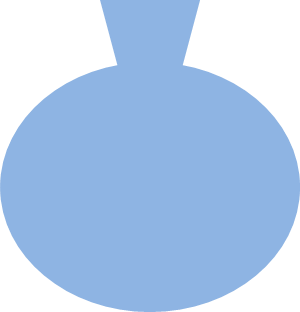 Chúc mừng
Chúc mừng
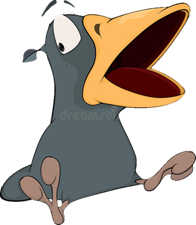 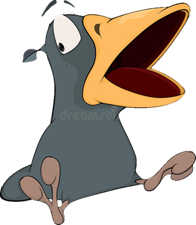 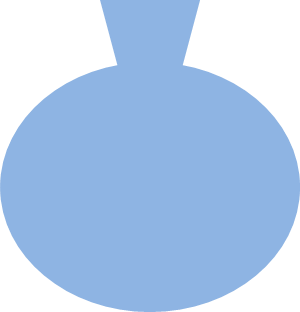 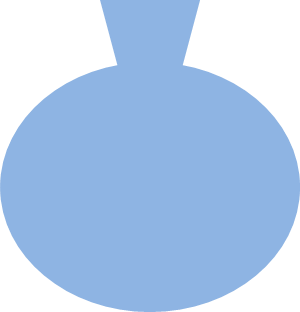 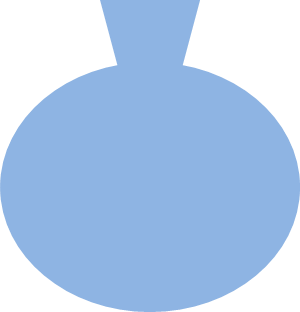 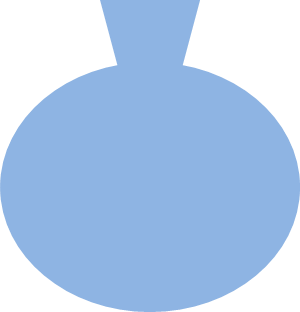 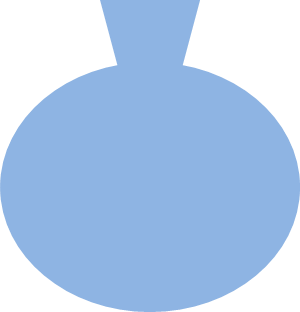 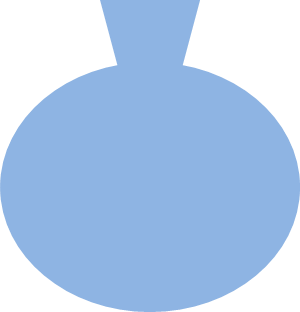 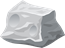 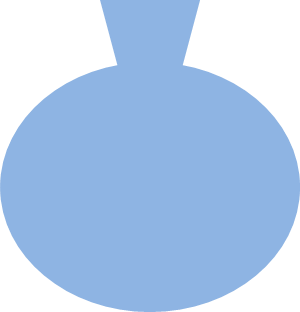 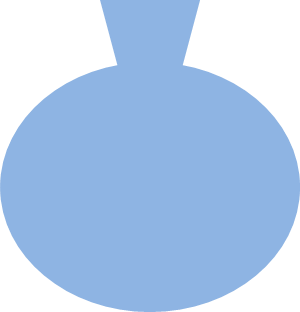 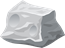 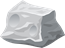 ĐỘI B
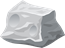 ĐỘI A
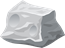 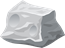 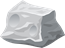 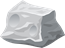 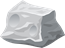 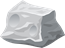 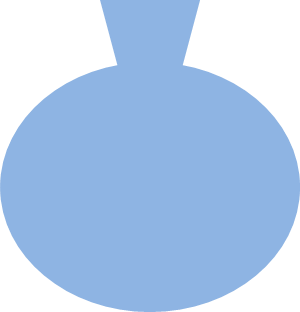 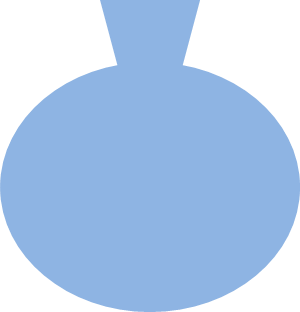 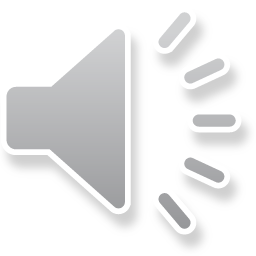 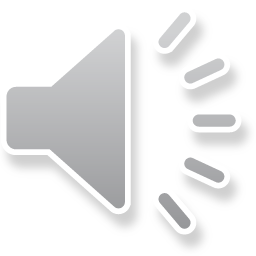 Câu 1: ……………………
A.
B. …
Câu a đúng
Câu 2: ……………………….
a
b
Câu b đúng